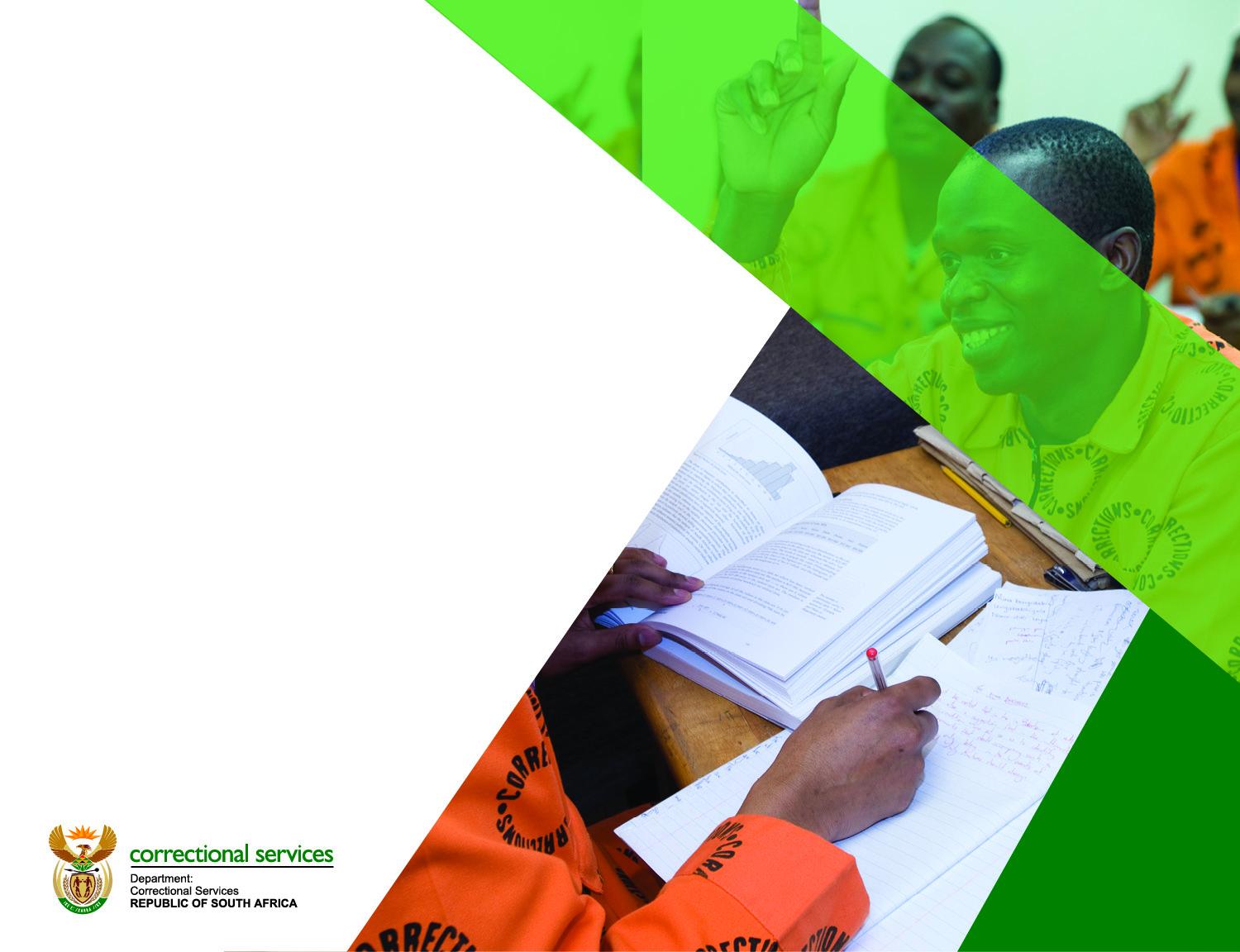 NATIONAL MANAGEMENT QUARTERLY
PERFORMANCE REVIEW 

GAUTENG REGION
Date:  24 NOVEMBER 2020
2020/21
PERFORMANCE TARGETS NOT ACHIEVED DURING QUARTER 2
Notes to the presentation
Regions to focus on targets not achieved for Quarter 2

Reports should indicate what was planned against what was not achieved
Include under achievement at source (Correctional Centres and Management Areas)
Identify root causes of the under achievement and associated risks
Explain the corrective actions required in a projectised approach (i.e. what needs to be done, when and by whom, when is the target expected to be achieved)
What are the long term solutions to ensure that the problems identified do not re-occur 
Where the reasons for under-performance are COVID related, what are the alternative modes of delivery that will be implemented for Q2 to Q4 to ensure performance gets back on track
PROGRAMME 2

INCARCERATION
PERFORMANCE INDICATOR NOT ACHIEVED:
Percentage of inmates who escaped from Correctional Facilities
1. REGIONAL TARGET VERSUS PERFORMANCE FOR 2nd QUARTER (2020/2021)
2. SOURCE OF UNDER-ACHIEVEMENT AT MANAGEMENT AREA LEVEL
PERFORMANCE INDICATOR NOT ACHIEVED:
Percentage of inmates who escaped from Correctional Facilities
3. SOURCE OF UNDER-ACHIEVEMENT AT CORRECTIONAL CENTRE LEVEL
PLAN TO ADDRESS UNDER PERFORMANCE:
Percentage of inmates who escaped from Correctional Facilities
4. PROJECT PLAN TO ADDRESS UNDER PERFORMANCE
PERFORMANCE INDICATOR NOT ACHIEVED:
Percentage of inmates injured as a result of reported assaults in Correctional Facilities
1. REGIONAL TARGET VERSUS PERFORMANCE FOR 2nd QUARTER (2020/2021)
2. SOURCE OF UNDER-ACHIEVEMENT AT MANAGEMENT AREA LEVEL
PERFORMANCE INDICATOR NOT ACHIEVED:
Percentage of inmates injured as a result of reported assaults in Correctional Facilities
3. SOURCE OF UNDER-ACHIEVEMENT AT CORRECTIONAL CENTRE LEVEL
PLAN TO ADDRESS UNDER PERFORMANCE:
Percentage of inmates injured as a result of reported assaults in Correctional Facilities
4. PROJECT PLAN TO ADDRESS UNDER PERFORMANCE
PROGRAMME 3

REHABILITATION
PERFORMANCE INDICATOR NOT ACHIEVED:
Percentage of face cloth masks manufactured for inmates
1. REGIONAL TARGET VERSUS PERFORMANCE FOR 2nd QUARTER (2020/2021)
2. SOURCE OF UNDER-ACHIEVEMENT AT MANAGEMENT AREA LEVEL
PERFORMANCE INDICATOR NOT ACHIEVED:
Percentage of face cloth masks manufactured for inmates
3. SOURCE OF UNDER-ACHIEVEMENT AT CORRECTIONAL CENTRE LEVEL
PLAN TO ADDRESS UNDER PERFORMANCE:
Percentage of face cloth masks manufactured for inmates
4. PROJECT PLAN TO ADDRESS UNDER PERFORMANCE
PERFORMANCE INDICATOR NOT ACHIEVED:
Percentage of inmates receiving spiritual care services
1. REGIONAL TARGET VERSUS PERFORMANCE FOR 2nd QUARTER (2020/2021)
2. SOURCE OF UNDER-ACHIEVEMENT AT MANAGEMENT AREA LEVEL
PERFORMANCE INDICATOR NOT ACHIEVED:
Percentage of inmates receiving spiritual care services
2. SOURCE OF UNDER-ACHIEVEMENT AT MANAGEMENT AREA LEVEL
PERFORMANCE INDICATOR NOT ACHIEVED:
Percentage of inmates receiving spiritual care services
3. SOURCE OF UNDER-ACHIEVEMENT AT CORRECTIONAL CENTRE LEVEL
PLAN TO ADDRESS UNDER PERFORMANCE:
Percentage of inmates receiving spiritual care services
4. PROJECT PLAN TO ADDRESS UNDER PERFORMANCE
PERFORMANCE INDICATOR NOT ACHIEVED:
Percentage of offenders participating in GET per academic year
1. REGIONAL TARGET VERSUS PERFORMANCE FOR 2nd QUARTER (2020/2021)
2. SOURCE OF UNDER-ACHIEVEMENT AT MANAGEMENT AREA LEVEL
PERFORMANCE INDICATOR NOT ACHIEVED:
Percentage of offenders participating in GET per academic year
3. SOURCE OF UNDER-ACHIEVEMENT AT CORRECTIONAL CENTRE LEVEL
PLAN TO ADDRESS UNDER PERFORMANCE:
Percentage of offenders participating in GET per academic year
4. PROJECT PLAN TO ADDRESS UNDER PERFORMANCE
PROGRAMME 4

CARE
PERFORMANCE INDICATOR NOT ACHIEVED:
Offenders Viral Load suppression rate (at 12 months)
1. REGIONAL TARGET VERSUS PERFORMANCE FOR 2nd QUARTER (2020/2021)
2. SOURCE OF UNDER-ACHIEVEMENT AT MANAGEMENT AREA LEVEL
PERFORMANCE INDICATOR NOT ACHIEVED:
Offenders Viral Load suppression rate (at 12 months)
3. SOURCE OF UNDER-ACHIEVEMENT AT CORRECTIONAL CENTRE LEVEL
PLAN TO ADDRESS UNDER PERFORMANCE:
Offenders Viral Load suppression rate (at 12 months)
4. PROJECT PLAN TO ADDRESS UNDER PERFORMANCE
PROGRAMME 5

SOCIAL REINTEGATION
PERFORMANCE INDICATOR NOT ACHIEVED:
Percentage increase of victims participating in Restorative Justice Programme
1. REGIONAL TARGET VERSUS PERFORMANCE FOR 2nd QUARTER (2020/2021)
2. SOURCE OF UNDER-ACHIEVEMENT AT MANAGEMENT AREA LEVEL
PERFORMANCE INDICATOR NOT ACHIEVED:
Percentage increase of victims participating in Restorative Justice Programme
3. SOURCE OF UNDER-ACHIEVEMENT AT MANAGEMENT AREA LEVEL
PERFORMANCE INDICATOR NOT ACHIEVED:
Percentage increase of victims participating in Restorative Justice Programme
3. SOURCE OF UNDER-ACHIEVEMENT AT CORRECTIONAL CENTRE LEVEL
PERFORMANCE INDICATOR NOT ACHIEVED:
Percentage increase of victims participating in Restorative Justice Programme
3. SOURCE OF UNDER-ACHIEVEMENT AT CORRECTIONAL CENTRE LEVEL
PERFORMANCE INDICATOR NOT ACHIEVED:
Percentage increase of victims participating in Restorative Justice Programme
3. SOURCE OF UNDER-ACHIEVEMENT AT CORRECTIONAL CENTRE LEVEL
PLAN TO ADDRESS UNDER PERFORMANCE:
Percentage increase of victims participating in Restorative Justice Programme
4. PROJECT PLAN TO ADDRESS UNDER PERFORMANCE
PLAN TO ADDRESS UNDER PERFORMANCE:
Percentage increase of victims participating in Restorative Justice Programme
4. PROJECT PLAN TO ADDRESS UNDER PERFORMANCE
PLAN TO ADDRESS UNDER PERFORMANCE:
Percentage increase of victims participating in Restorative Justice Programme
4. PROJECT PLAN TO ADDRESS UNDER PERFORMANCE
PERFORMANCE INDICATOR NOT ACHIEVED:
Percentage increase of offenders, parolees and probationers participating in Restorative Justice Programme
1. REGIONAL TARGET VERSUS PERFORMANCE FOR 2nd QUARTER (2020/2021)
2. SOURCE OF UNDER-ACHIEVEMENT AT MANAGEMENT AREA LEVEL
PERFORMANCE INDICATOR NOT ACHIEVED:
Percentage increase of offenders, parolees and probationers participating in Restorative Justice Programme
3. SOURCE OF UNDER-ACHIEVEMENT AT MANAGEMENT AREA LEVEL
PERFORMANCE INDICATOR NOT ACHIEVED:
Percentage increase of offenders, parolees and probationers participating in Restorative Justice Programme
3. SOURCE OF UNDER-ACHIEVEMENT AT CORRECTIONAL CENTRE LEVEL
PERFORMANCE INDICATOR NOT ACHIEVED:
Percentage increase of offenders, parolees and probationers participating in Restorative Justice Programme
3. SOURCE OF UNDER-ACHIEVEMENT AT CORRECTIONAL CENTRE LEVEL
PERFORMANCE INDICATOR NOT ACHIEVED:
Percentage increase of offenders, parolees and probationers participating in Restorative Justice Programme
3. SOURCE OF UNDER-ACHIEVEMENT AT CORRECTIONAL CENTRE LEVEL
PLAN TO ADDRESS UNDER PERFORMANCE:
Percentage increase of offenders, parolees and probationers participating in Restorative Justice Programme
4. PROJECT PLAN TO ADDRESS UNDER PERFORMANCE
PLAN TO ADDRESS UNDER PERFORMANCE:
Percentage increase of offenders, parolees and probationers participating in Restorative Justice Programme
4. PROJECT PLAN TO ADDRESS UNDER PERFORMANCE
PLAN TO ADDRESS UNDER PERFORMANCE:
Percentage increase of offenders, parolees and probationers participating in Restorative Justice Programme
4. PROJECT PLAN TO ADDRESS UNDER PERFORMANCE
SUMMARY OF IMPROVEMENTS FOR Q2
Escapes
Intensify the implementation of the escape prevention plan
Ensure that sufficient personnel is deployed in Units that are high risk
Improve on security intelligence in the units.
Intensify searching operations.
Intensify night duty visits by senior managers

Assaults
The strict lockdown measures are now in the process to be relaxed due to the level 1 lockdown measures and this will assist in involving more offenders in programmes and recreational activities. 
Offenders are also now receiving scheduled non contact visits from family members and friends
SUMMARY OF IMPROVEMENTS FOR Q2
Restorative Justice
Uplifting the lockdown will allow centres to arrange VOD sessions.

Rehabilitation
Operations resumed at full capacity however it is being impacted by the 50% of staff rostering
External Service Providers are being phased in at 50% to enhance service delivery. 
Sufficient sessions to be allocated to Service Providers to make up for the lost delivery period. 
Chaplains and SMDC’s to intensify new Pastoral interview sessions
Uplifting the lockdown will allow full operations at Textile Workshops
Gradual phasing in of learners in line with the Department of Basic Education Guidelines.
SUMMARY OF IMPROVEMENTS FOR Q2
Care
All New HIV positive will be initiated on the new drug (TLD) that supresses the virus.
DOT Strategy at 9 months of treatment is initiated.
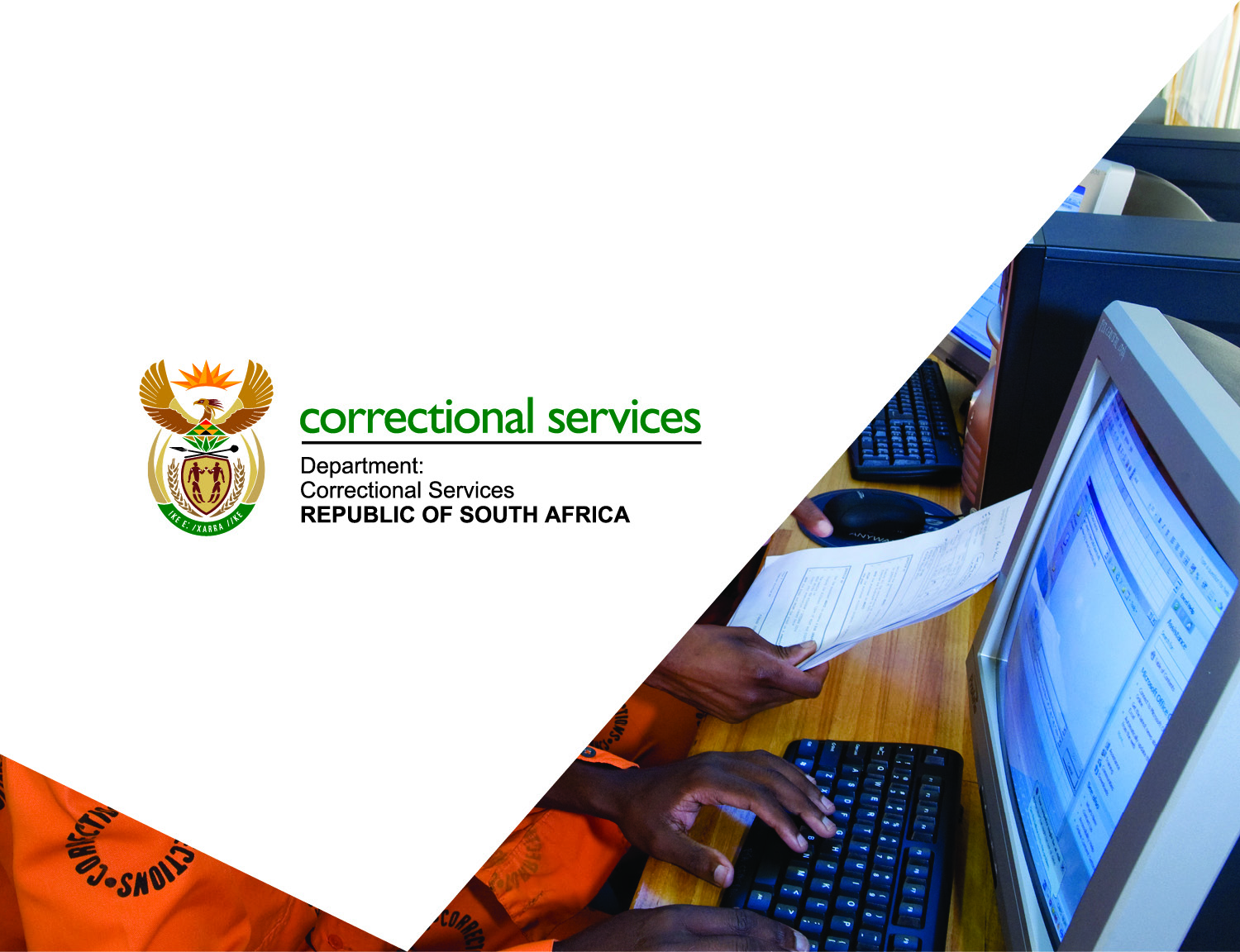 Thank You
THANK YOU

STRIVING FOR A SOUTH AFRICA IN WHICH PEOPLE ARE AND FEEL SAFE